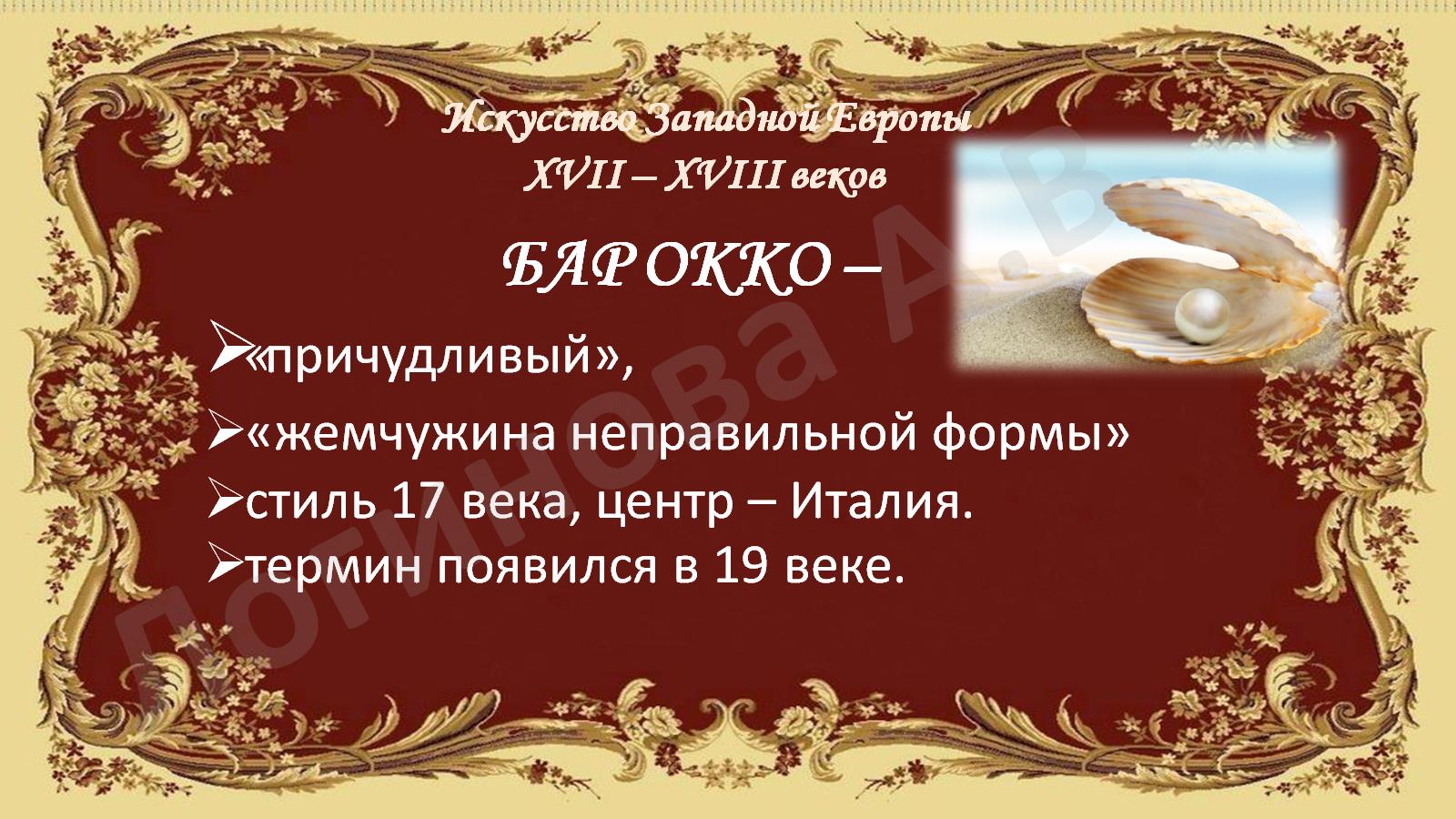 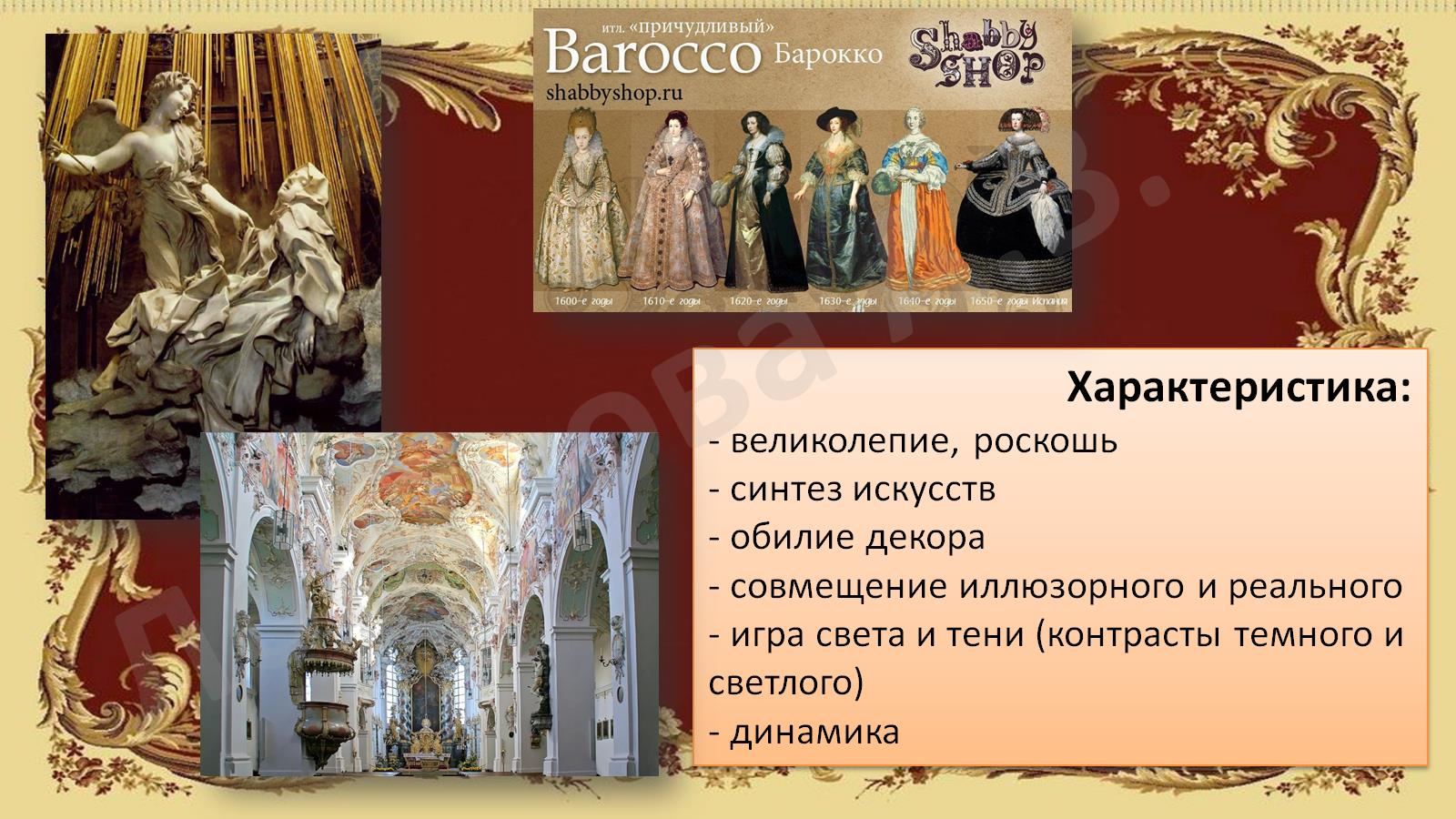 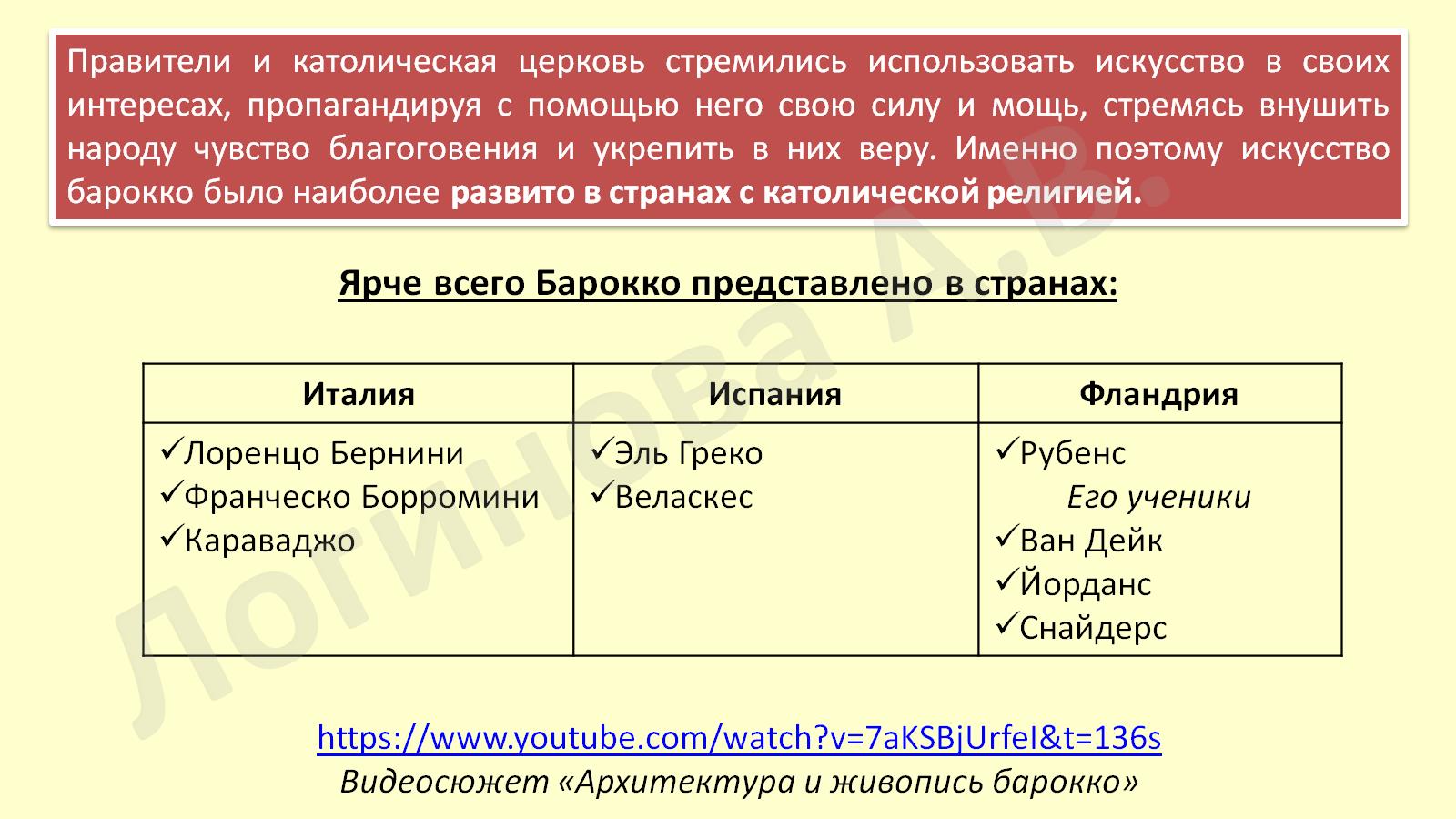 https://www.youtube.com/watch?v=7aKSBjUrfeI&t=136s Видеосюжет «Архитектура и живопись барокко»
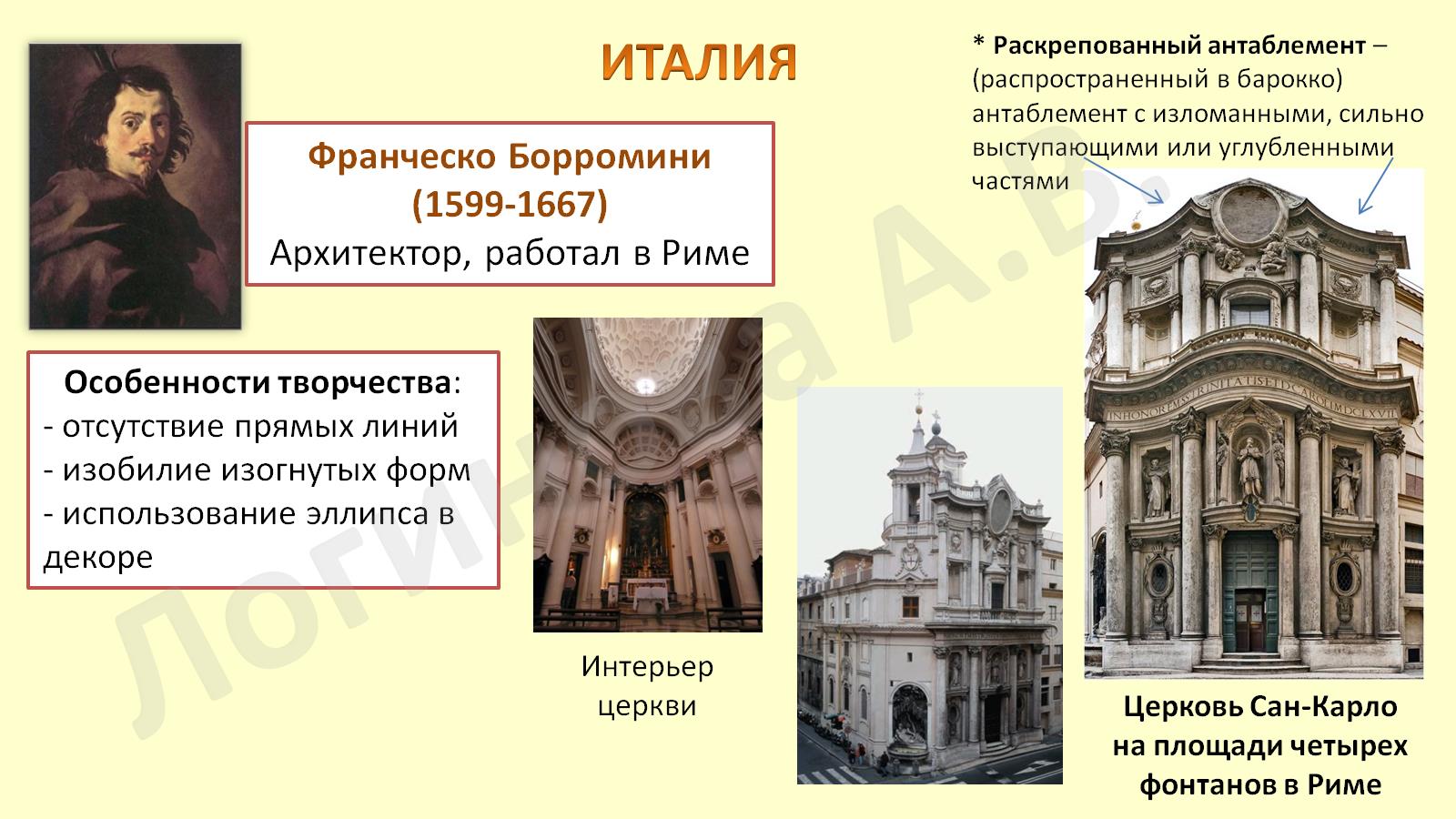 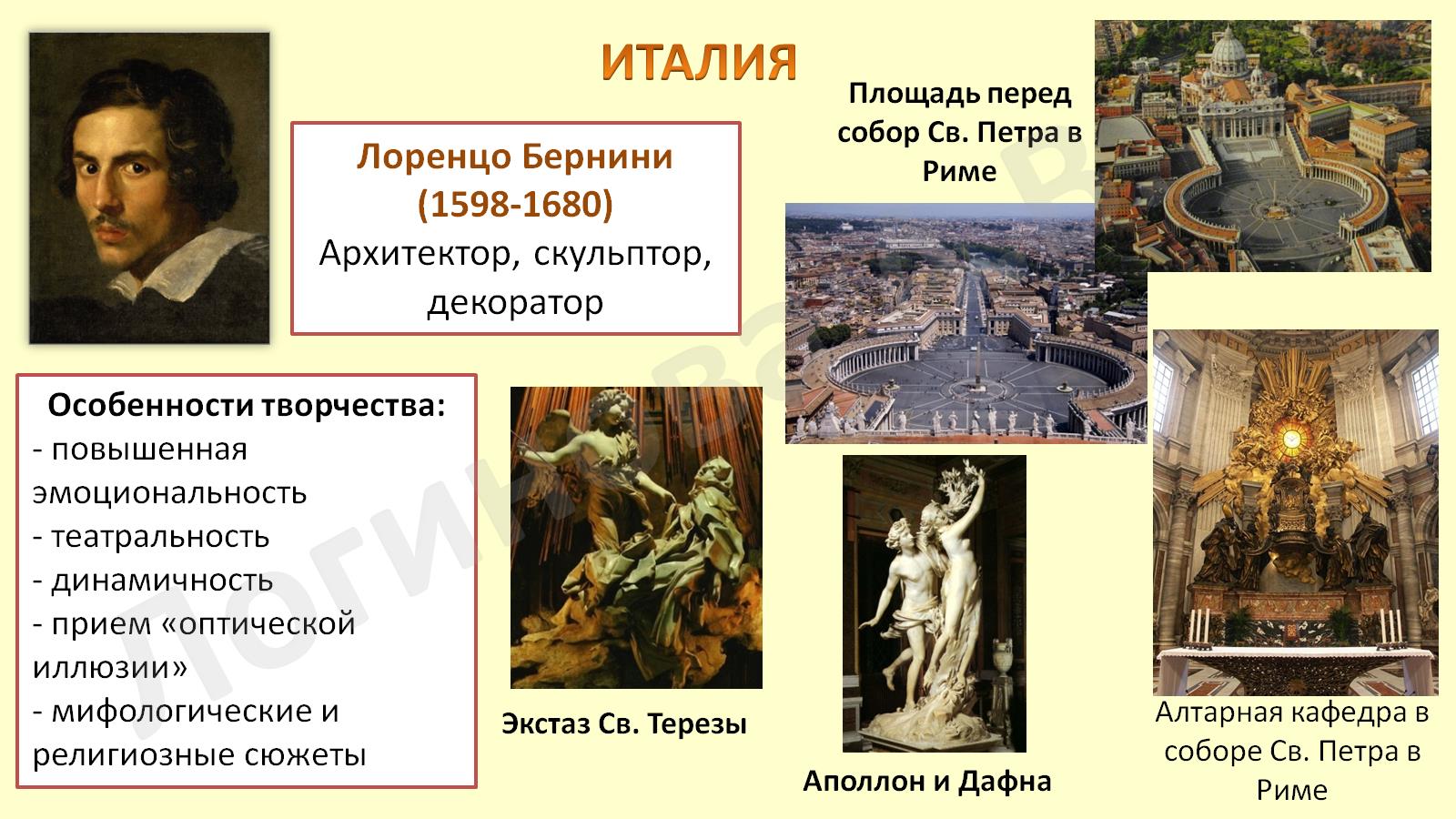 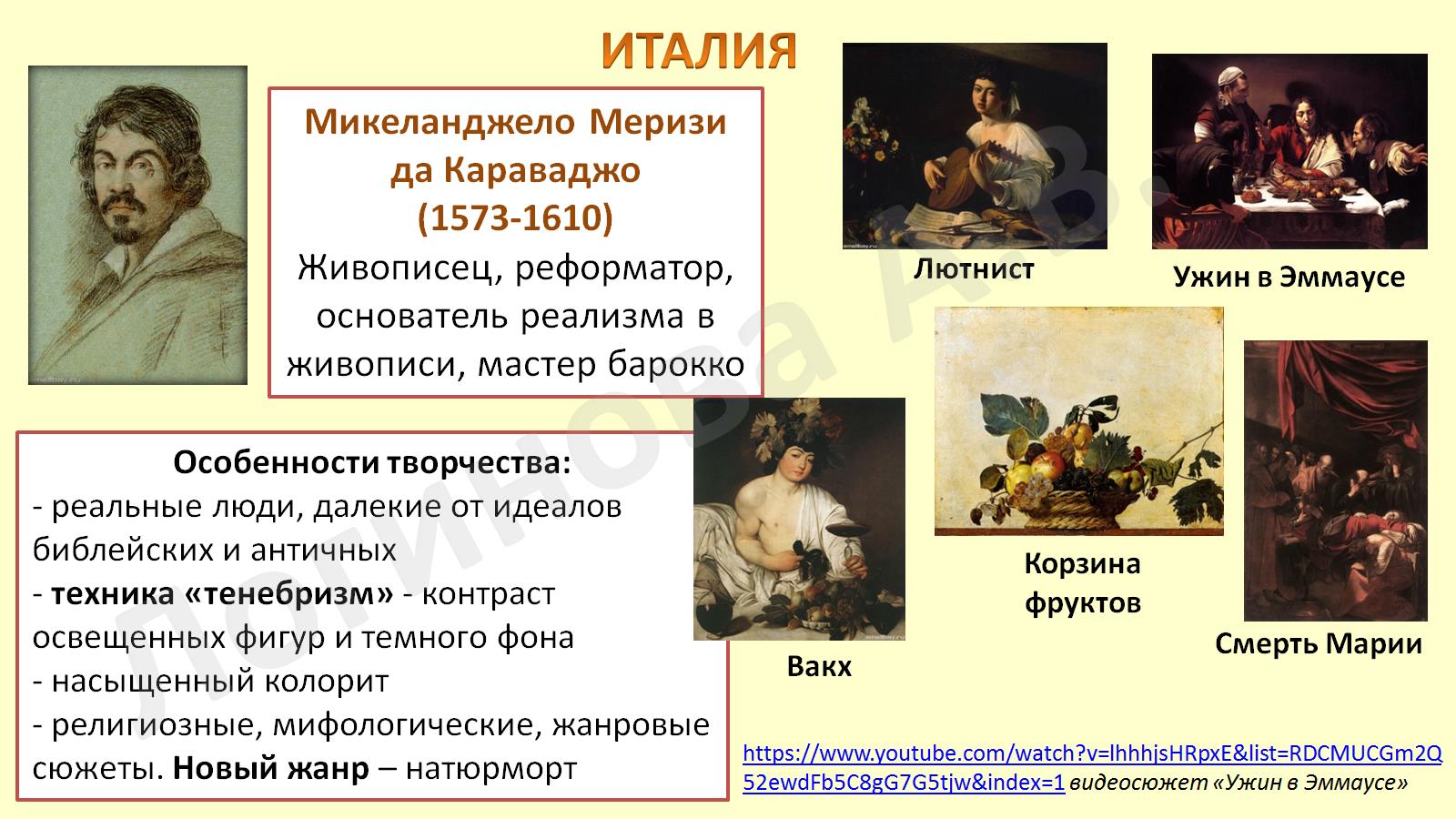 https://www.youtube.com/watch?v=lhhhjsHRpxE&list=RDCMUCGm2Q52ewdFb5C8gG7G5tjw&index=1 видеосюжет «Ужин в Эммаусе»
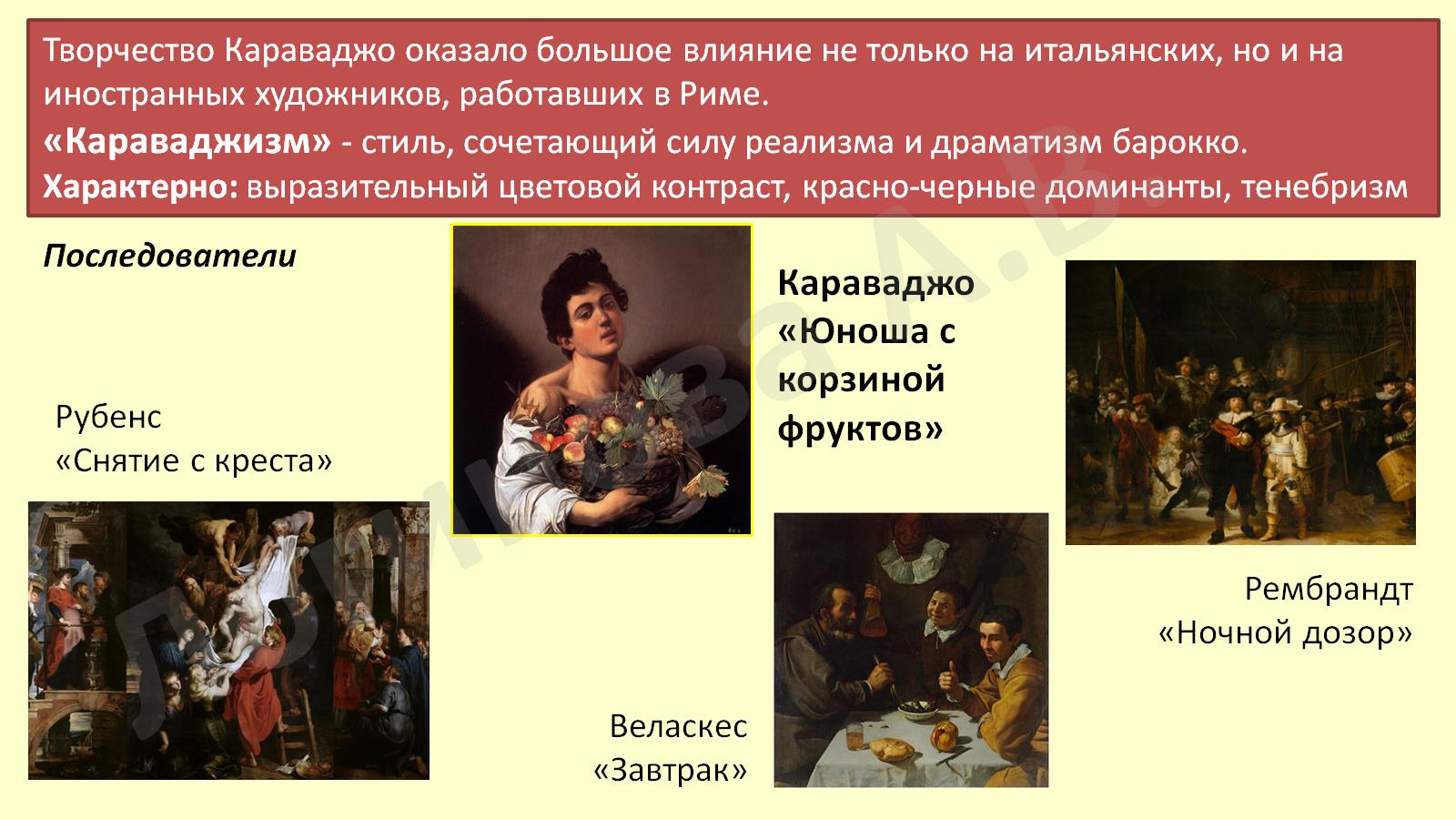 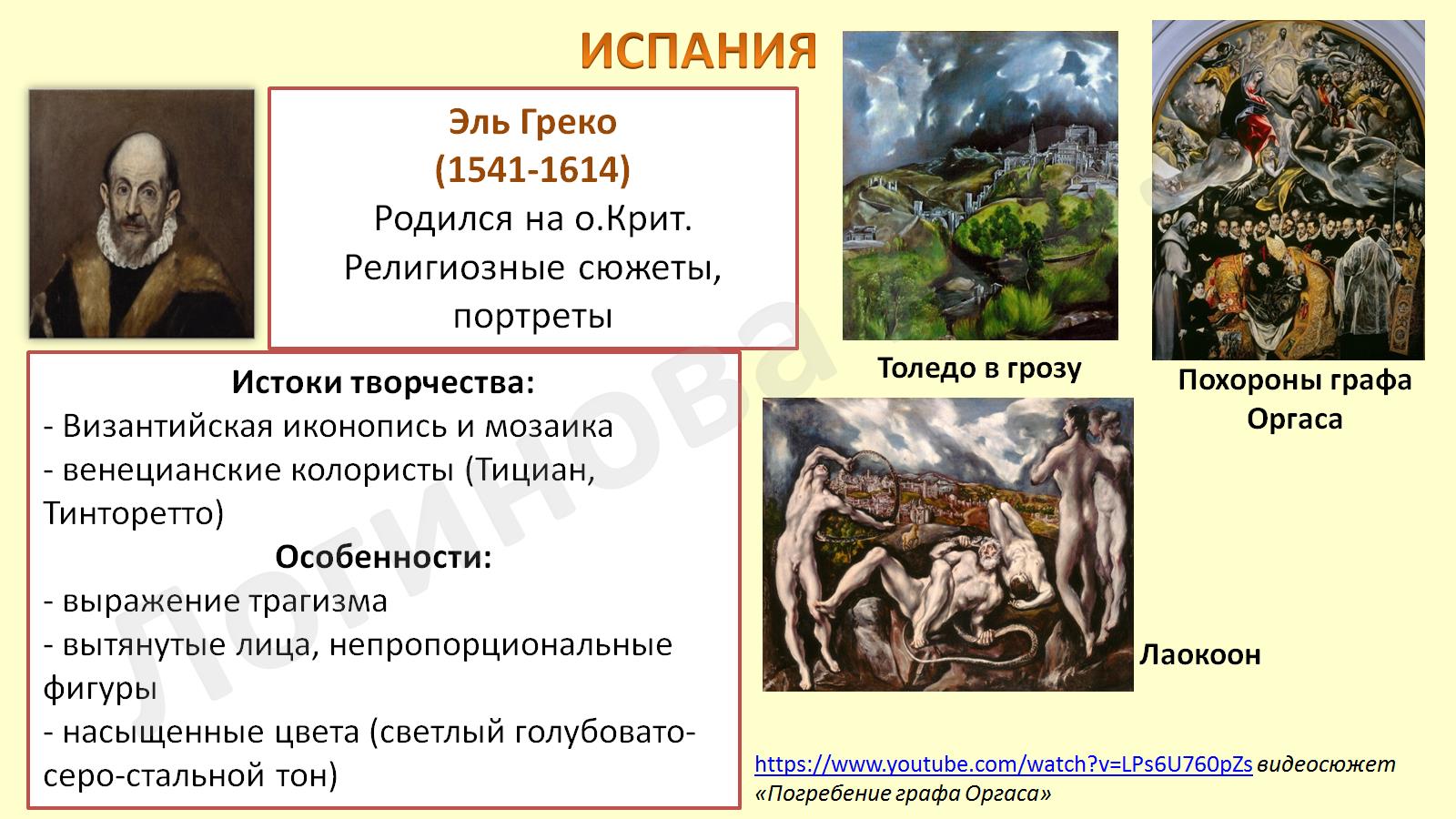 https://www.youtube.com/watch?v=LPs6U760pZs видеосюжет «Погребение графа Оргаса»
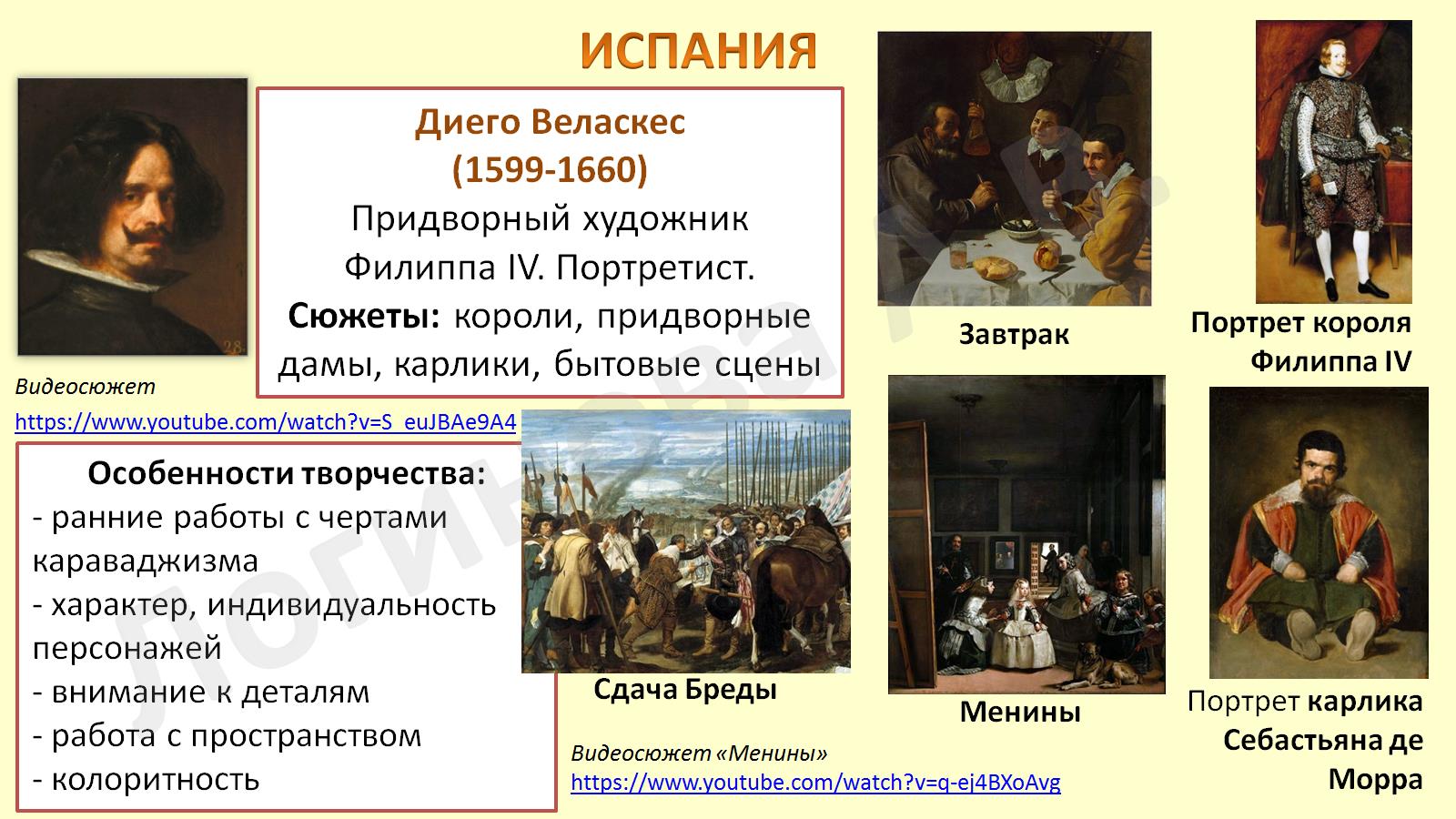 Видеосюжет
https://www.youtube.com/watch?v=S_euJBAe9A4
Видеосюжет «Менины»
https://www.youtube.com/watch?v=q-ej4BXoAvg
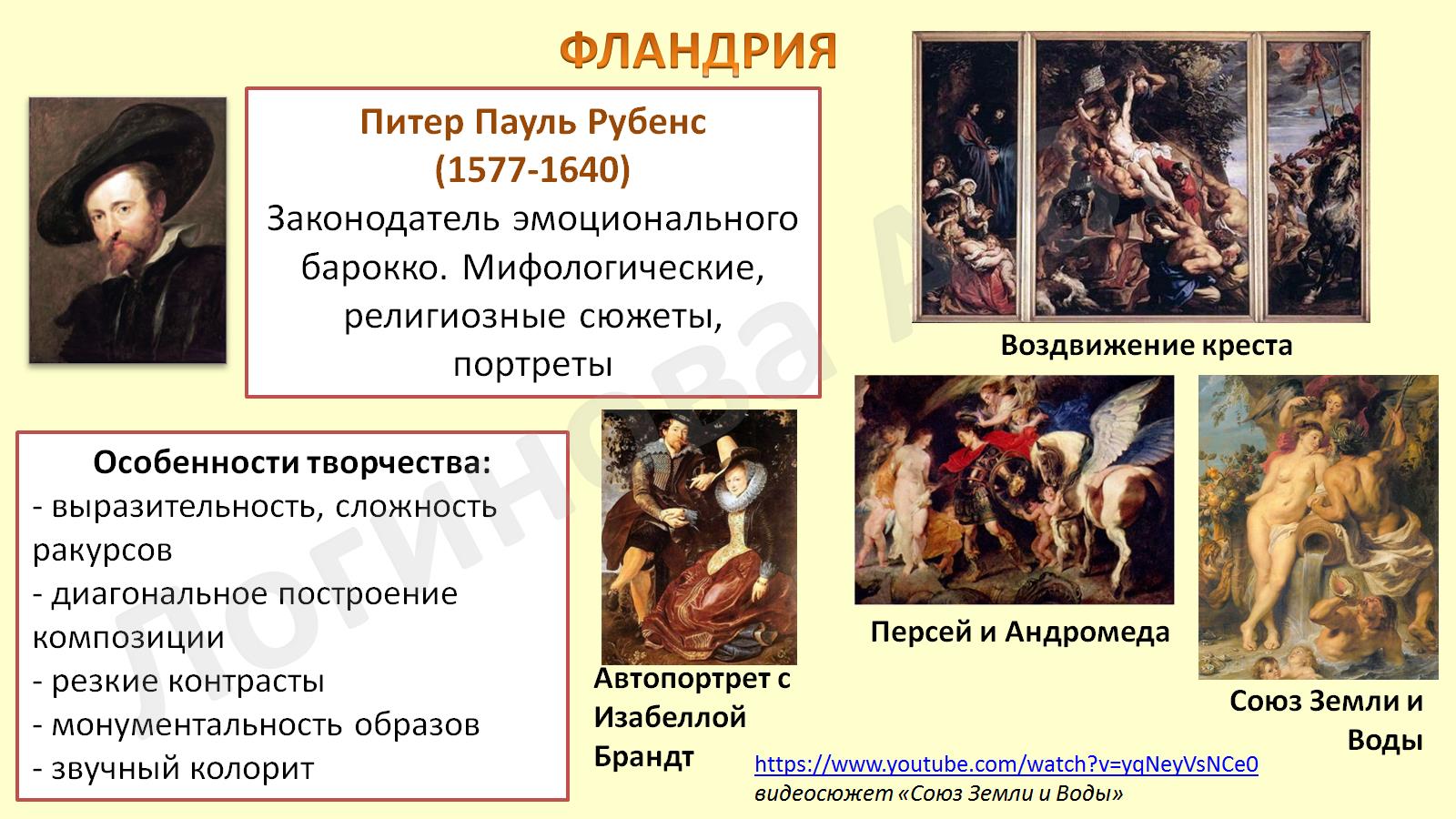 https://www.youtube.com/watch?v=yqNeyVsNCe0 видеосюжет «Союз Земли и Воды»
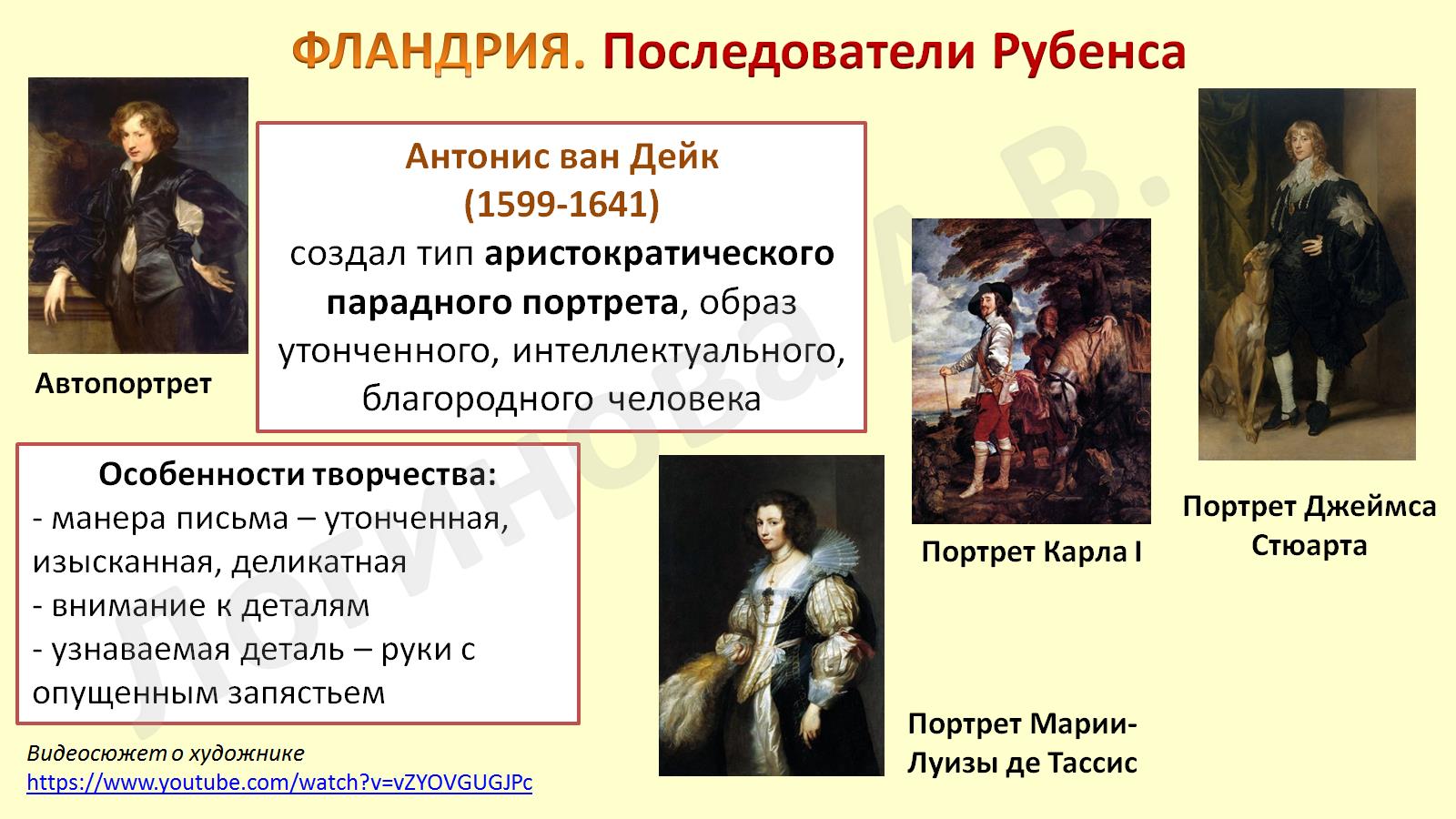 Видеосюжет о художнике
https://www.youtube.com/watch?v=vZYOVGUGJPc
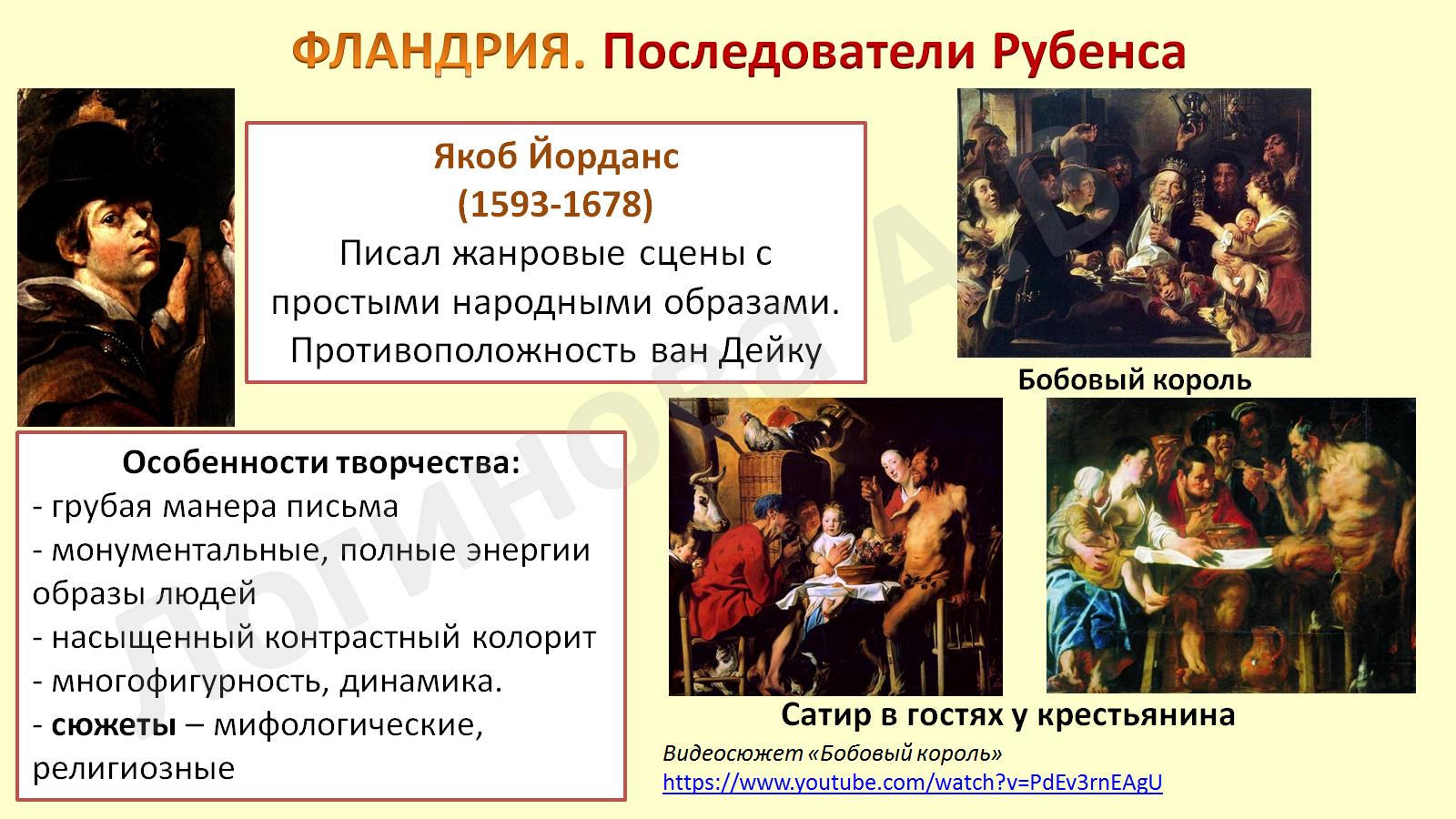 Видеосюжет «Бобовый король» https://www.youtube.com/watch?v=PdEv3rnEAgU
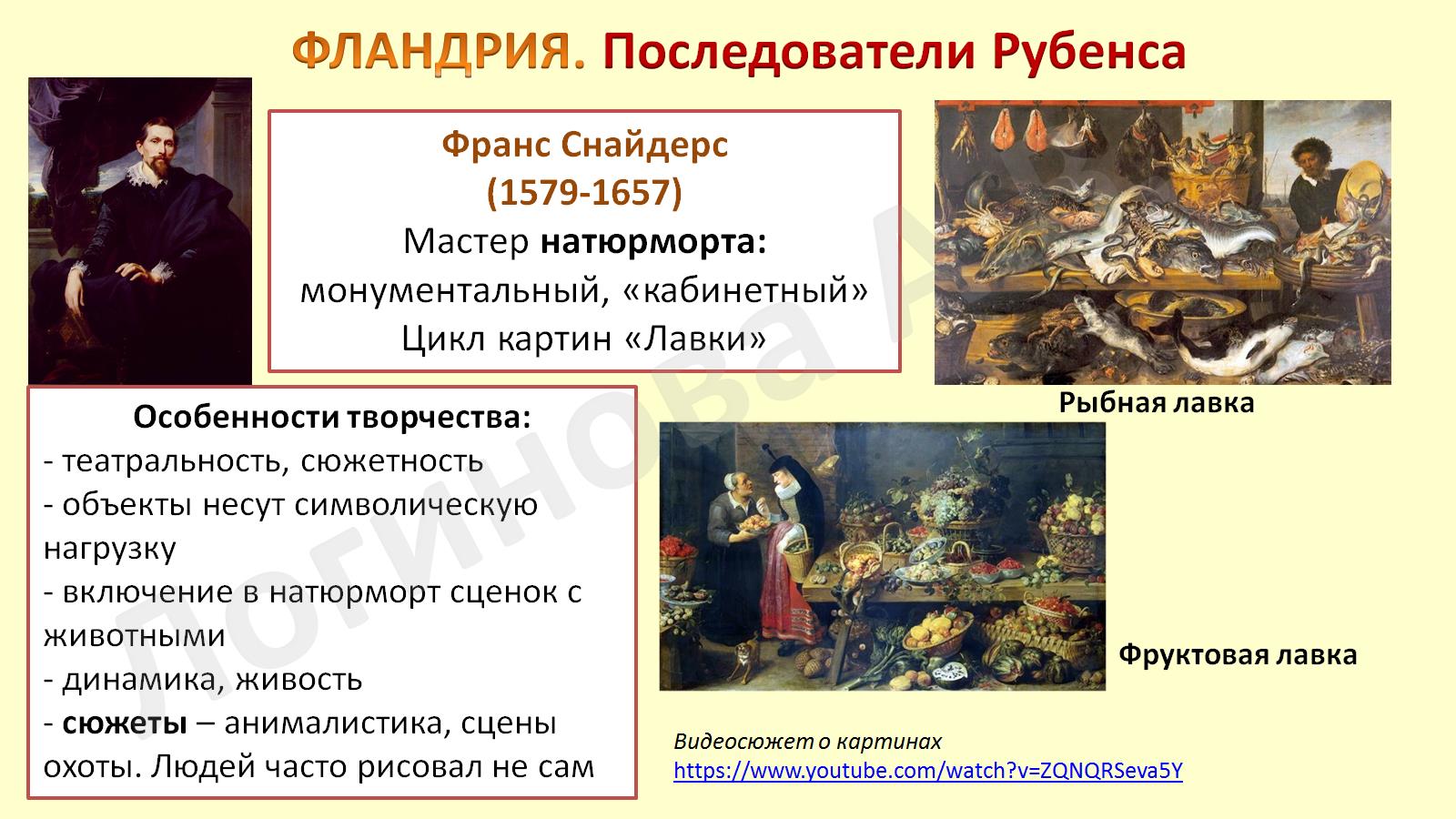 Видеосюжет о картинах
https://www.youtube.com/watch?v=ZQNQRSeva5Y